MACHINE TRANSLATION Paper 1
Daniel Montalvo, Chrysanthia Cheung-Lau, Jonny WangCS159 Spring 2011
Paper
Intersecting multilingual data for faster and better statistical translations. Association for Computational Linguistics, June 2009.






    Yu Chen	           Martin Kay         Andreas Eisele
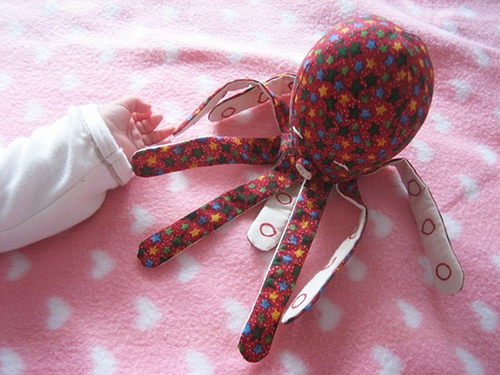 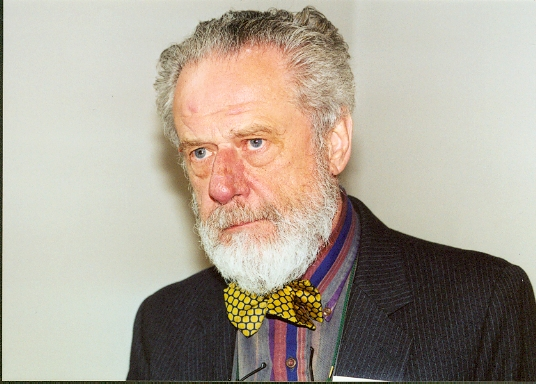 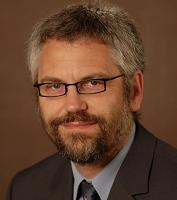 Introduction
Statistical Machine Translation (SMT):
Translationmodel
languagemodel
Broken
English
English
Spanish(foreign)
model
language model
translation model
Statistical MT Overview
learned parameters
Bilingual data
model
monolingual data
Find the besttranslation given the foreign sentence and the model
Englishsentence
Foreign sentence
Translation
Problems
Noise from word/phrase alignment
Efficiency: time and space
Problems
Sie lieben ihre Kinder nicht
They love their children not
They don’t love their children


ihre Kinder nicht => a) their children are not  b) their children
Language model =/= They love their children are not
Solution: remove b) from translation model
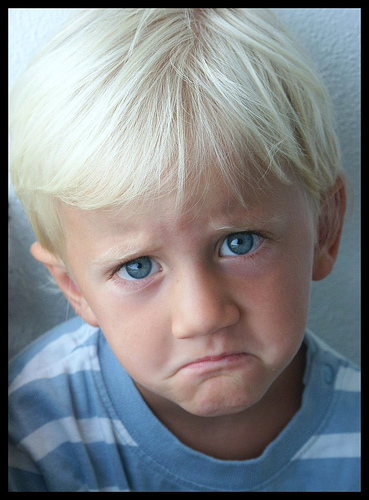 http://www.translationparty.com/#9144687
http://www.translationparty.com/#9144706
http://www.translationparty.com/#9144869
http://www.translationparty.com/#9144872
http://www.translationparty.com/#9144881
Solution: Triangulation
BRIDGE LANGUAGE
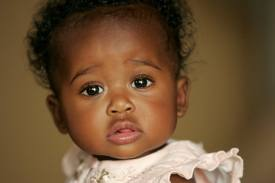 SOURCE LANGUAGE
TARGET LANGUAGE
[Speaker Notes: Mention prior work (union instead of intersection)]
Triangulation
Look at source-target phrase pair (S,T)

S => X, T => X, S => T (keep)
S => X, T => Y, S =/> T (drop)
S => ?, T => ?, ??? (keep)
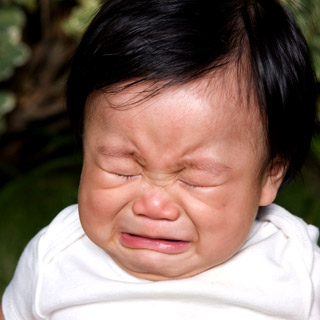 Experimental Design
Database: Europarl (1.3 million)
Divided by maximal sentence length
Spanish => English; bridges: French, Portuguese, Danish, German, Finnish
Models from Moses toolkit
Train, develop, test
[Speaker Notes: Expand “maximal sentence length” => EP 20, 40, 50]
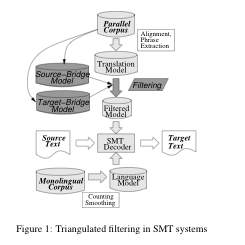 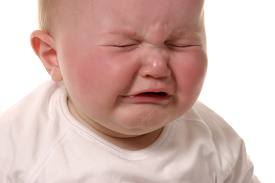 Results
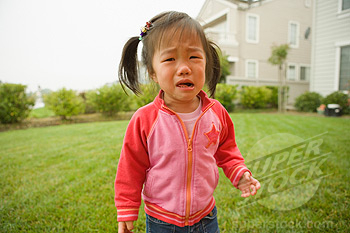 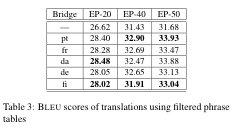 [Speaker Notes: Mention robustness across bridge langauges]
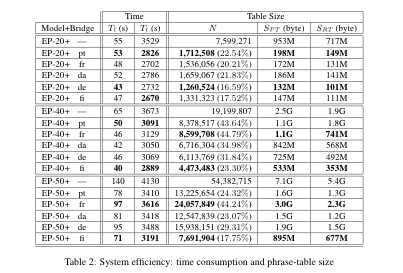 Phrase Length
"Long phrases suck” (Koehn, 2003)
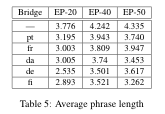 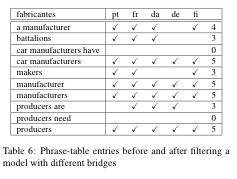 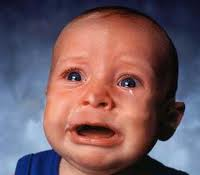 [Speaker Notes: Point out how bad phrases are kept in NO bridge languages]
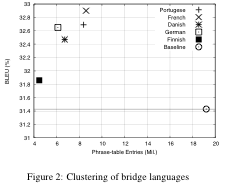 [Speaker Notes: Baseline sucks; clustering]
Further Research
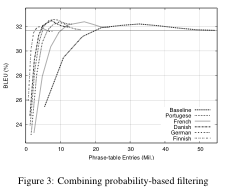 [Speaker Notes: Gets better until a certain point; bridge curves increase faster]
Further Research
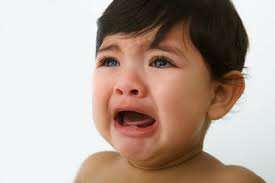 German => English
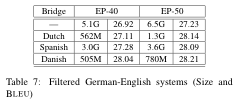 Problems / Conclusion
Throwing away a lot of data (94%)
Picking a bridge language (sometimes)
Limitations of data set (Arabic? Chinese?)
Overall, great!
Thanks!
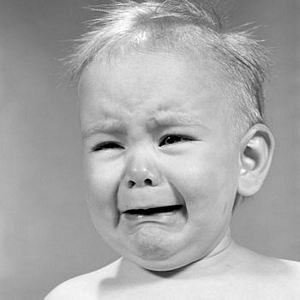